DÍA INTERNACIONAL DE LAS PERSONAS CON DISCAPACIDAD 
 (3 de diciembre)
SE NECESITAN mínimo 400 personas
Necesito MÍNIMO 10 alumnos
Necesito  2 alumnos  con ganas de “DAR LA CARA”
Un lipdub o lip dub ("doblaje de labios") es un vídeo musical realizado por un grupo de personas que sincronizan sus labios, gestos y movimientos con una canción popular o cualquier otra fuente musical. Se suele realizar en una sola toma (plano secuencia), en la que los participantes hacen playback mientras suena la música en un reproductor móvil
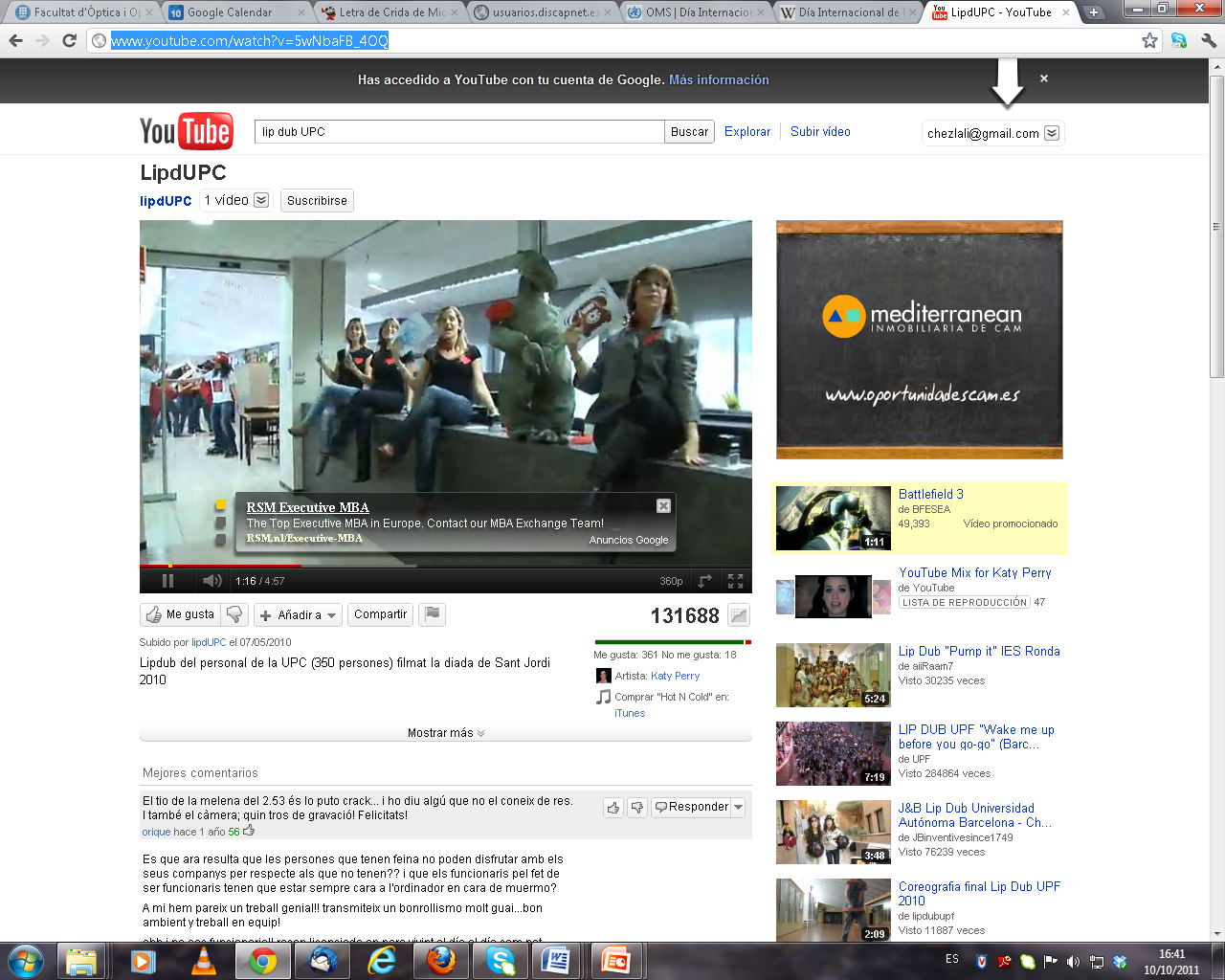 Taula Local de la Discapacitat. Una eina de participació de les entitats
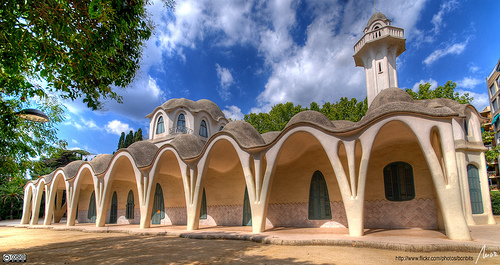 MASIA FREIXA
DÍA DE LA GRABACIÓN:  19 de noviembre de 2011
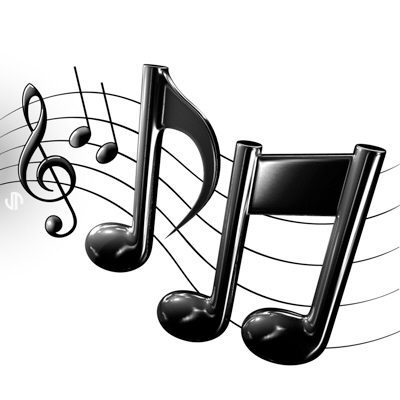 “CRIDA”  MIQUEL ABRAS
Taula Local de la Discapacitat. Una eina de participació de les entitats
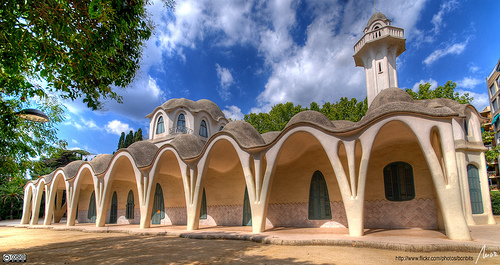 Los ALUMNOS INTERESADOS CONTACTAR  CON: 
CARLES OTERO  (caotmo@gmail.com)
¡Los discapacitados de Terrassa solicitan vuestra COLABORACIÓN!